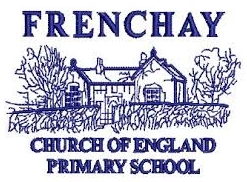 Frenchay SchoolPupil Parliament
What have been the positive things you have learnt about yourself, friends and the world during the pandemic?
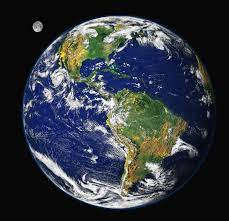 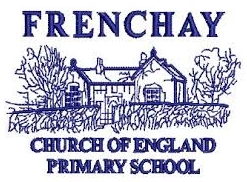 The World
Over the pandemic, we have found that the world saw less motorised and air travel, therefore less pollution has been released into our atmosphere. This has created a cleaner world letting more wildlife thrive, such as Otters in local waters, dolphin sighted in the canals of Venice and you can hear more birdsong.

Furthermore, during Covid-19, we have been isolated from the outside world steering us towards using technology and learning more about it and what it can do for us.  Online interactions such as , google meet, Face-time,  teams, zoom, Skype and Whatsapp have been extensively used to keep in contact with friends and family.
We believe that people are more polite because social distancing made them realise how hard life is without others around. Also people are more cautious because of the risk of getting Covid such as washing hands more often and being careful around others.
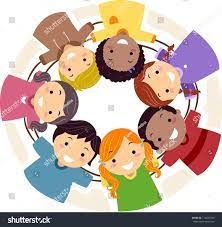 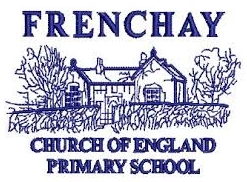 Friends (and family)
We have learnt that friends are there for you even if you are not seeing them face to face.  We discovered that those friends who have stayed in contact are true friends and they will support you whatever the case.
We have been brought closer to our friends and learnt more about them as we have been connected by social platforms.  For example one of our friends plays Badminton, another is a secret baker and one of our other friends plays Minecraft which we did not know before.
Friends helped us to balance our emotions, keep control of our wellbeing in lockdown and to stay positive. This has influenced people to be kinder to each other and respect others’ needs.
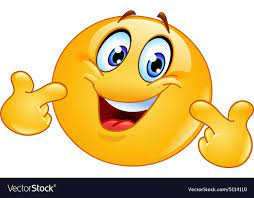 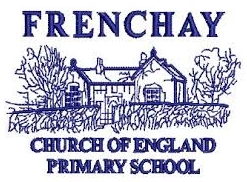 Us
Over lockdown we have learnt how to be resilient and persevere by trying new things  and we have had situations where we overcome new feelings of frustration and boredom.
In lockdown we have not been able to attend our regular clubs and activities. This has resulted in us trying new things and learning new skills e.g baking, Rugby and entertaining ourselves at home.

We were unsure about Home learning but during the pandemic we   found that we can do it and some aspects were positive because it was quieter and you had more time to complete the set activities.
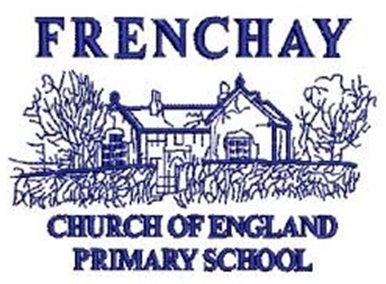 Thank you for listening